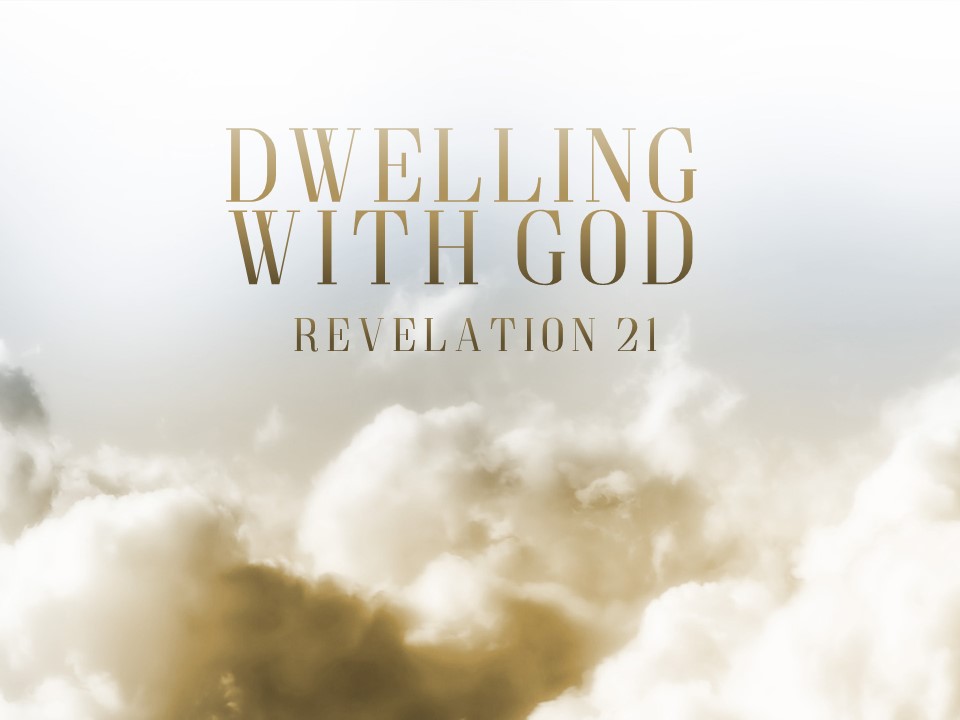 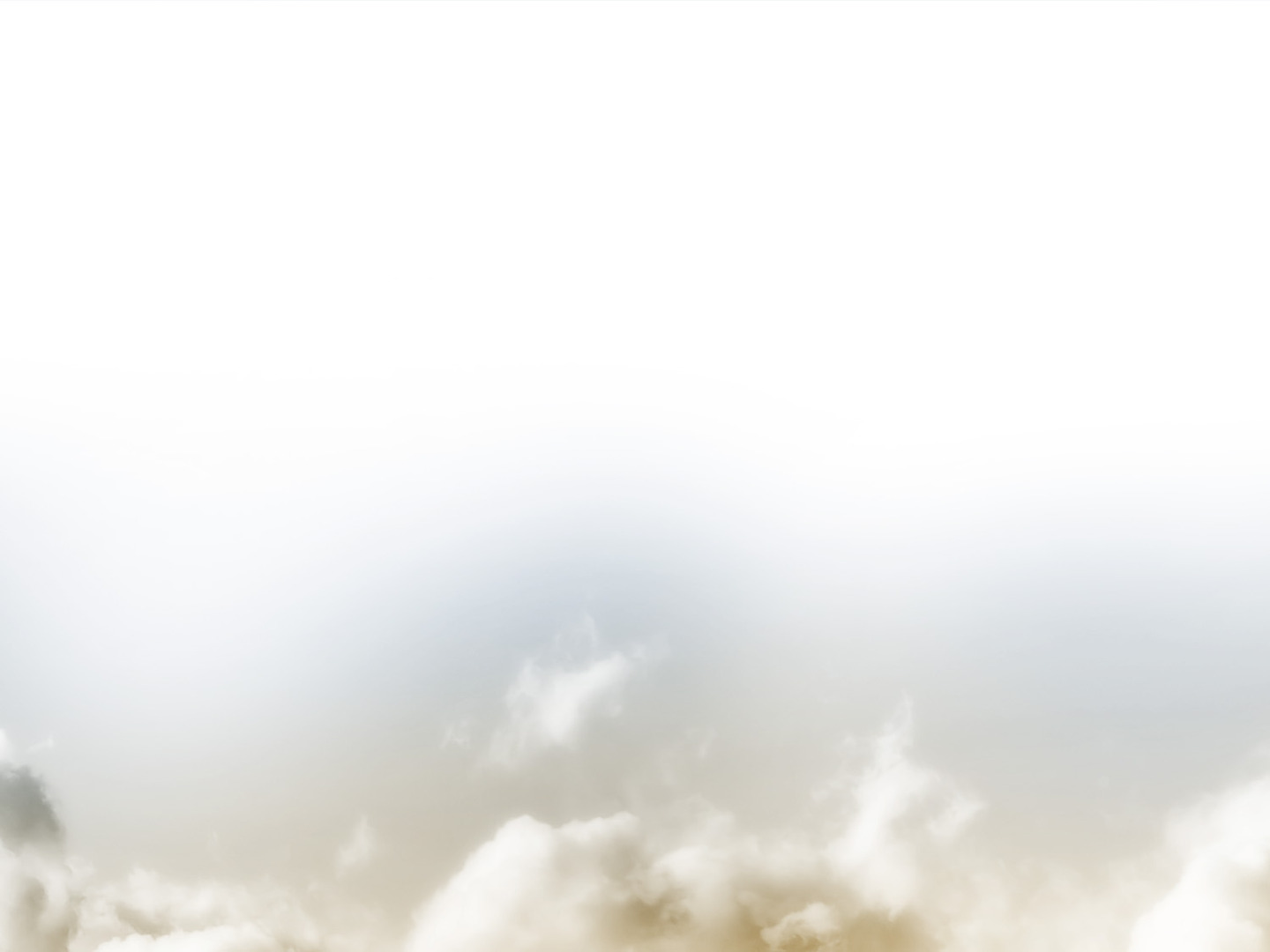 Revelation 21:3 

3 And I heard a loud voice from the throne saying, “Behold, the dwelling place of God is with man. He will dwell with them, and they will be his people, and God himself will be with them as their God.
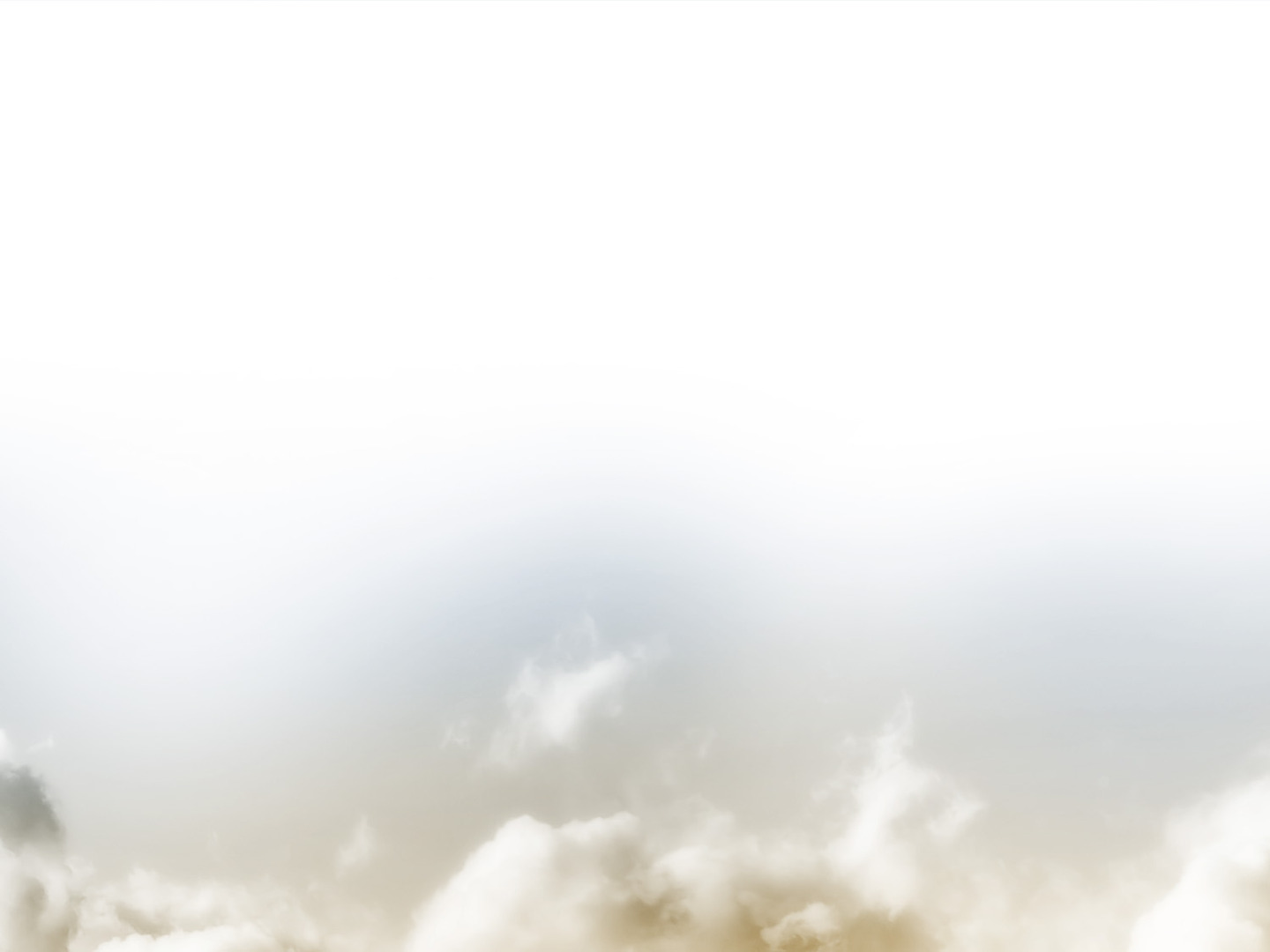 Out With The Old, In With The New (1-2)

Physical realm (first heaven/earth) will be no more (2 Pet. 3:10)

Sea will be no more
Possible reference to the domain of sin            (cf. 13:1)

New Jerusalem (the people of God)
Prepared as a bride (cf. Jer. 31:32; Eph. 5:22-33; Rev. 21:9)
Twelve tribes of 21:12 connect to the twelve tribes of 7:4 (the redeemed of God)
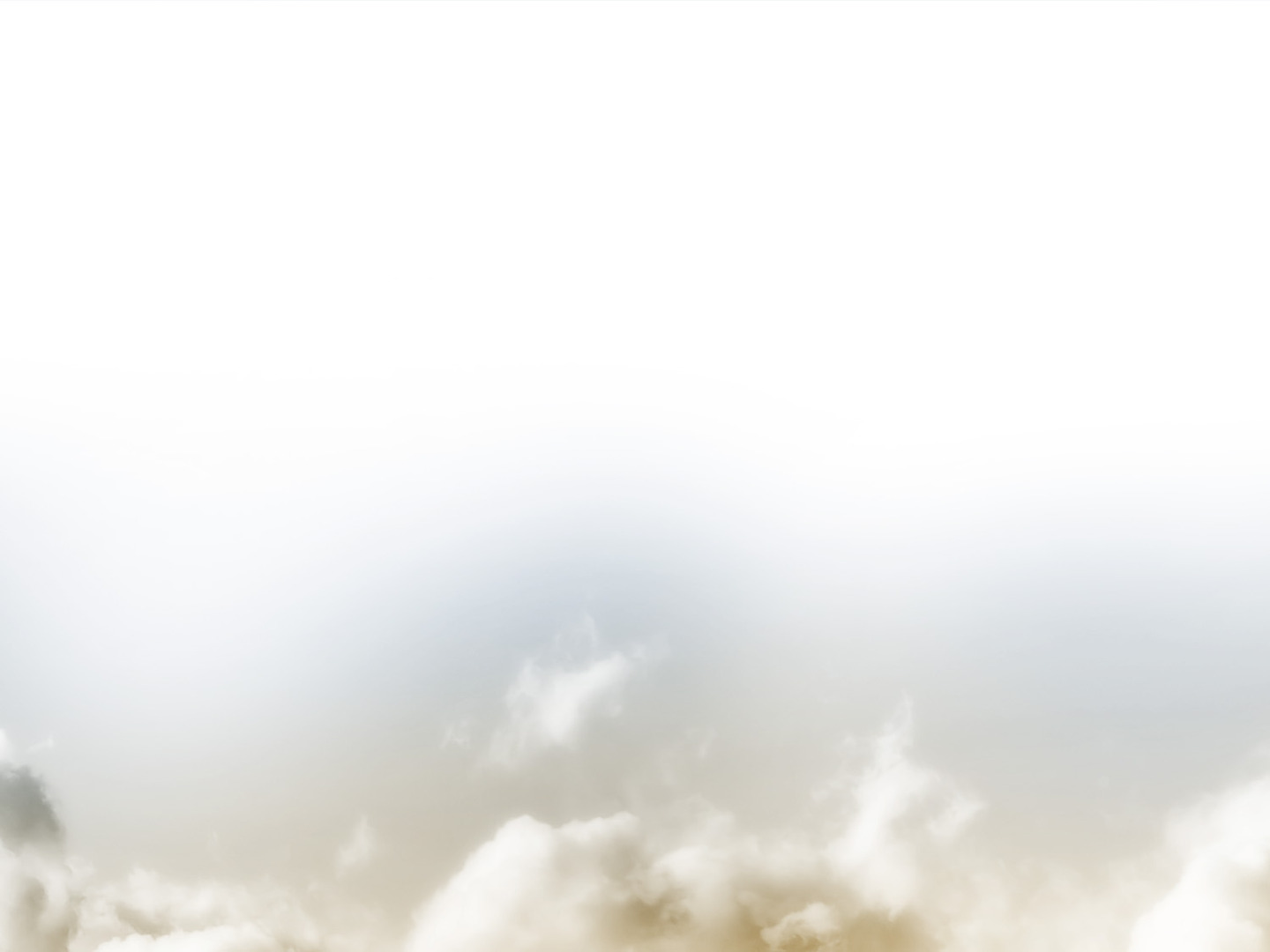 God’s Dwelling With Man (v. 3)


A reality now, but will be fully realized in the future (Eph. 2:5-6; Heb. 4:6) 

The Result
Removal of sorrow
Drink from the spring of water without payment (cf. Rev. 14-17; Jn. 4:10; 7:38)

For those who conquer (v. 7; see chs 2-3)
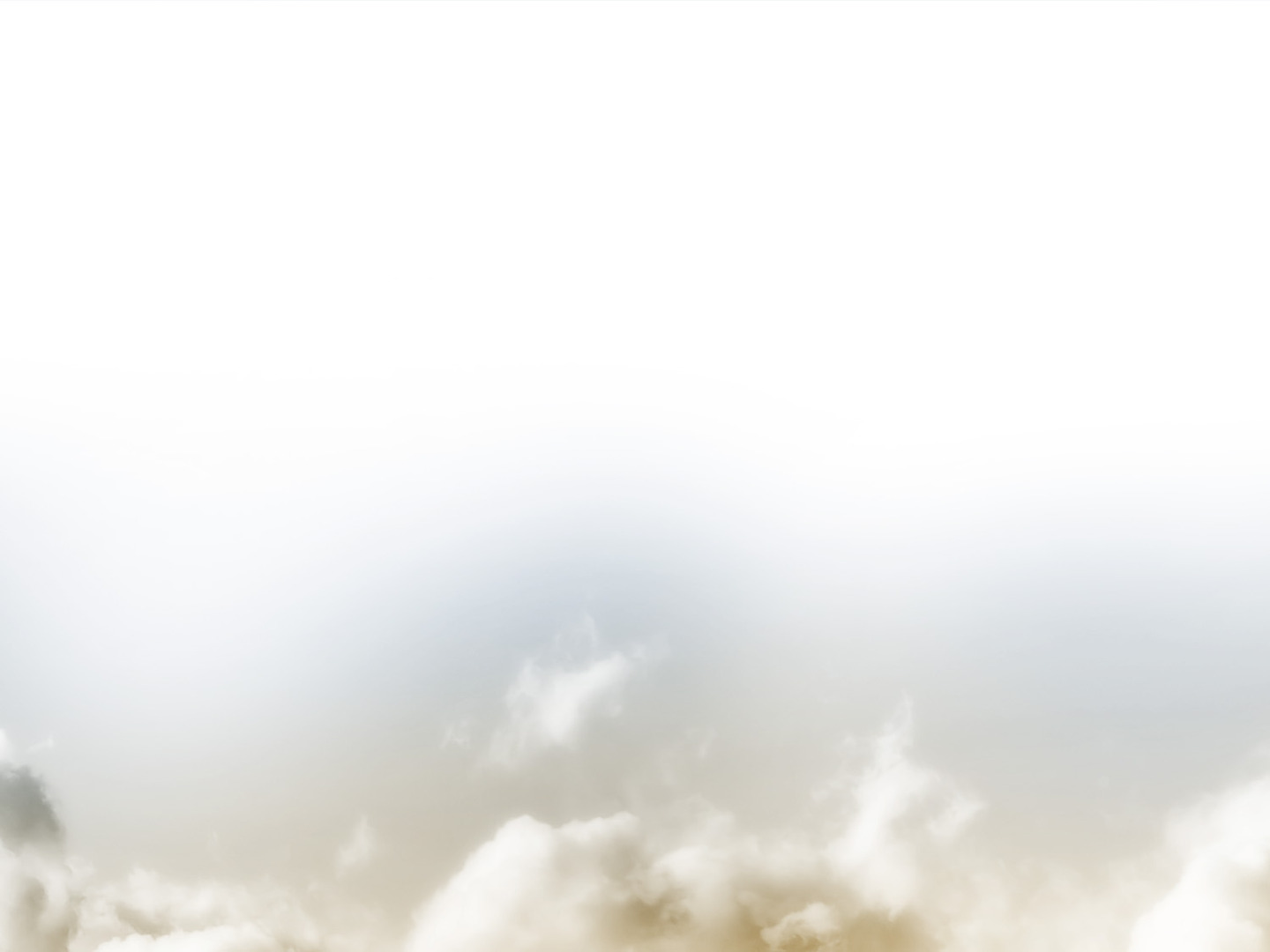 Not Dwelling With God (v. 8)

Second death                                                      (Rev. 2:11; 20:6, 14; Matt. 25:41, 46; 13:50; Rom. 6:23)

Agonizing because God will not be present         (2 Thess. 1:9)
In hell, there will not even be a glimpse of God’s goodness
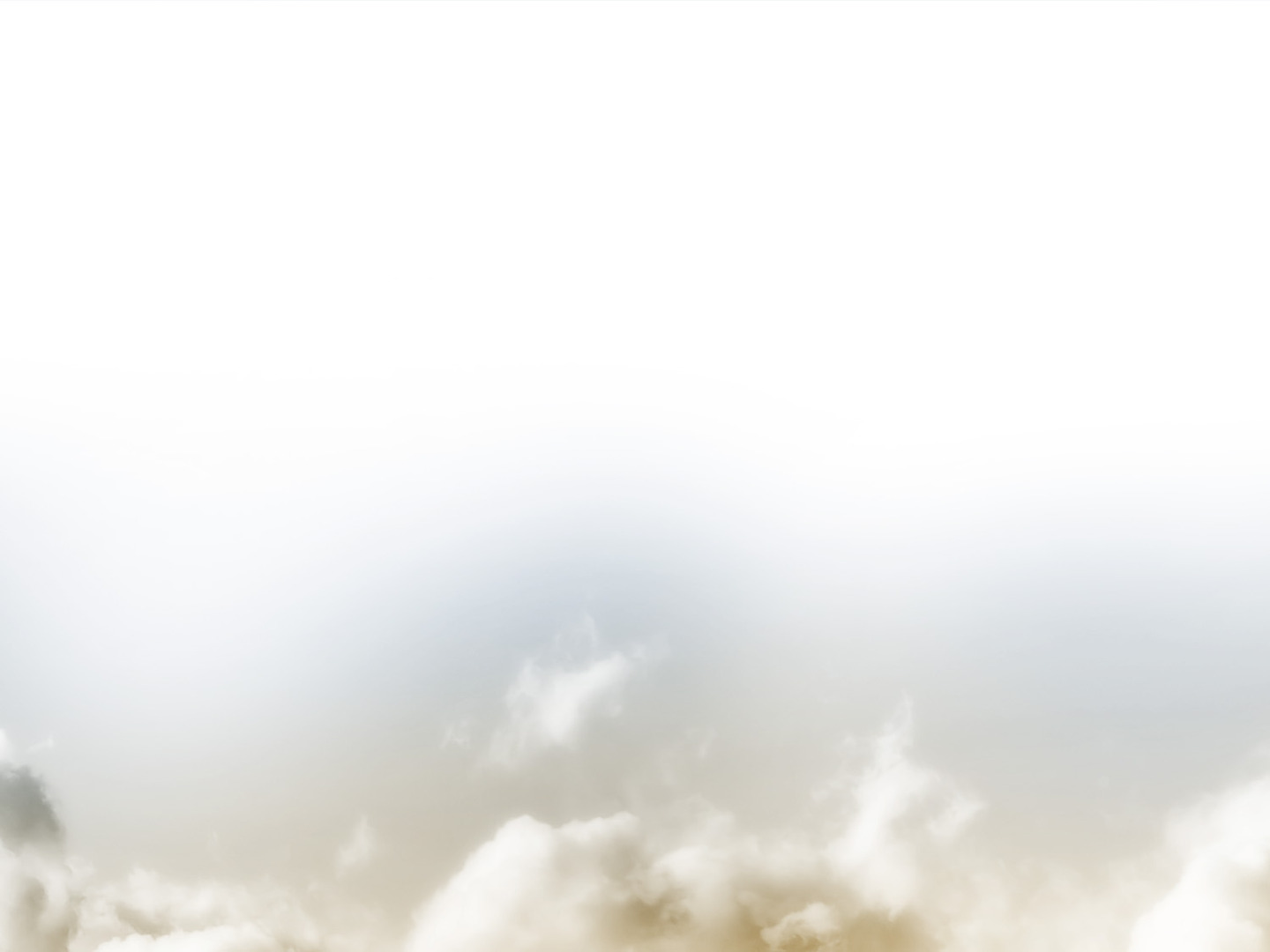 Details of the New Jerusalem (v. 10-27)

Will have the glory of God (11)
Radiance like jasper (cf. Rev. 4:3)
Perfectly conformed to His image as in the garden
Perfectly holy (cf. Rev. 21:2; 1 Pet. 1:15-16)

Built on the foundation of the apostles          (cf. Eph. 2:10)
Those who submit to the teaching of Christ’s apostles will be part of New Jerusalem
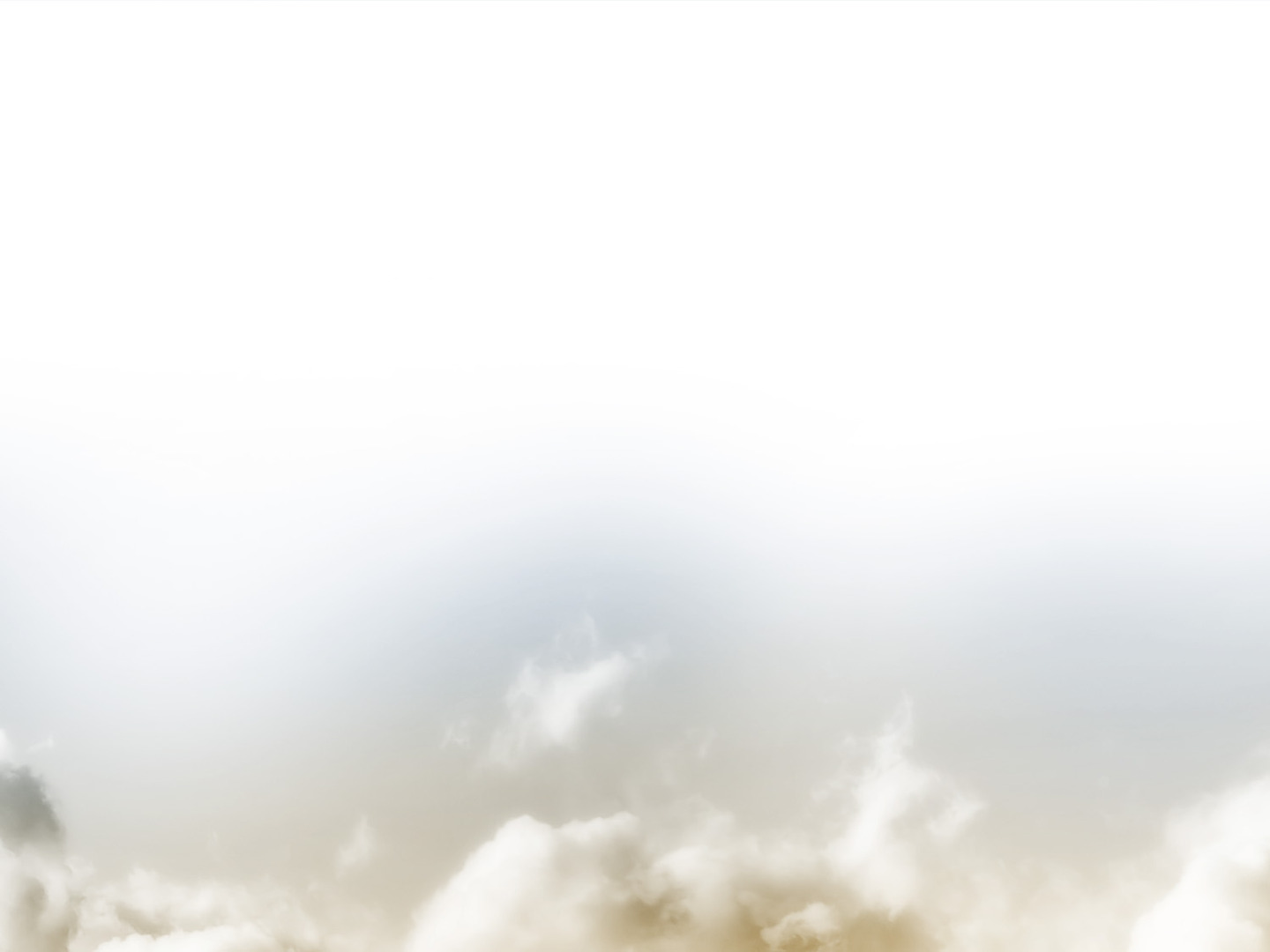 Details of the New Jerusalem (v. 10-27)

A city foursquare (v. 16)
Like the Holy of Holies (1 Kings 6:20), the dwelling place of God

No Temple (v. 22)
All barriers to God have been removed
God is its temple

No Sun or Moon (v. 23)
God and Christ are the light

Gates will never be shut (v. 25)
no evil will ever threaten to enter
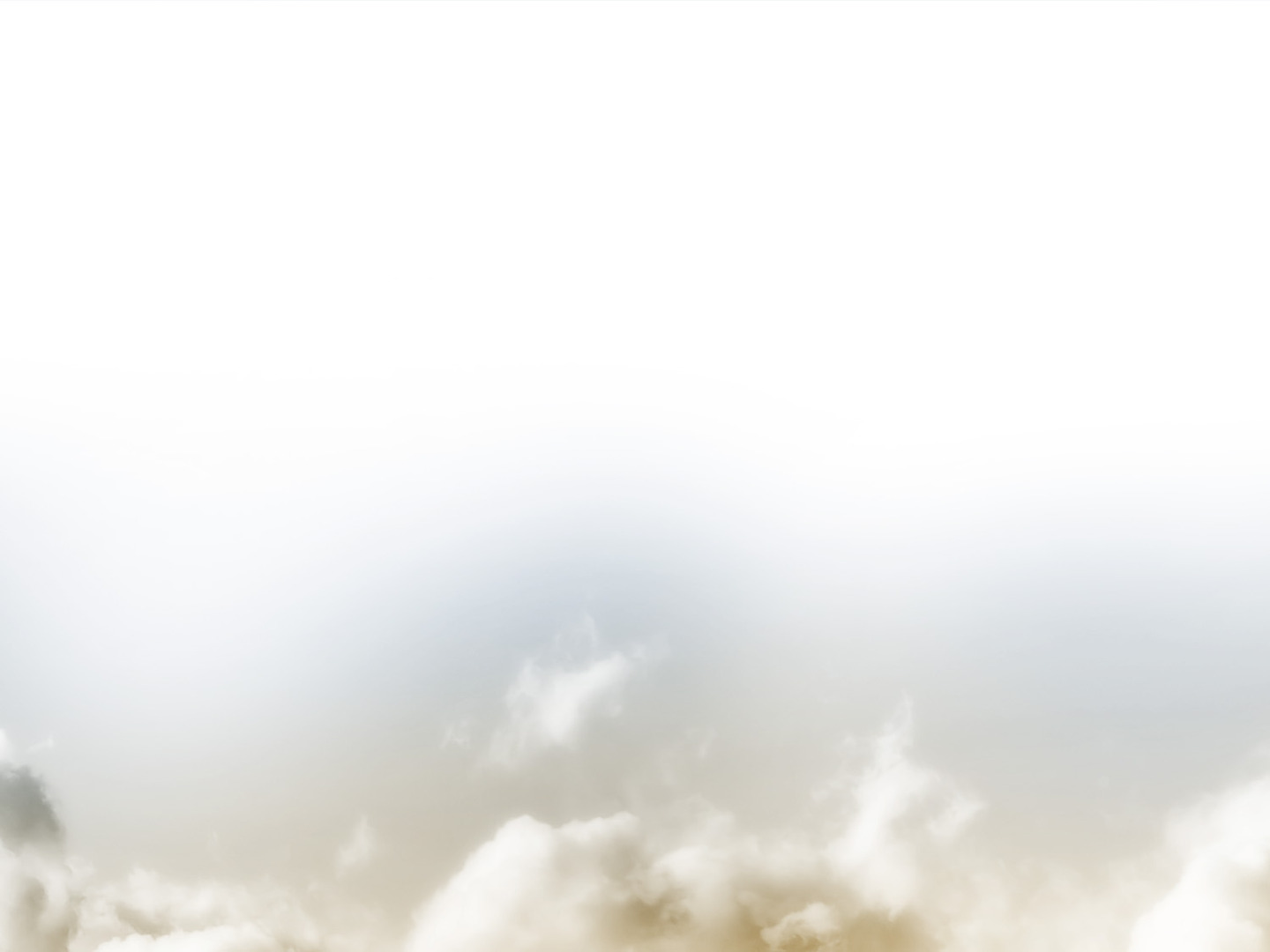 Allow God to dwell with you now and forever. Respond to the Gospel.
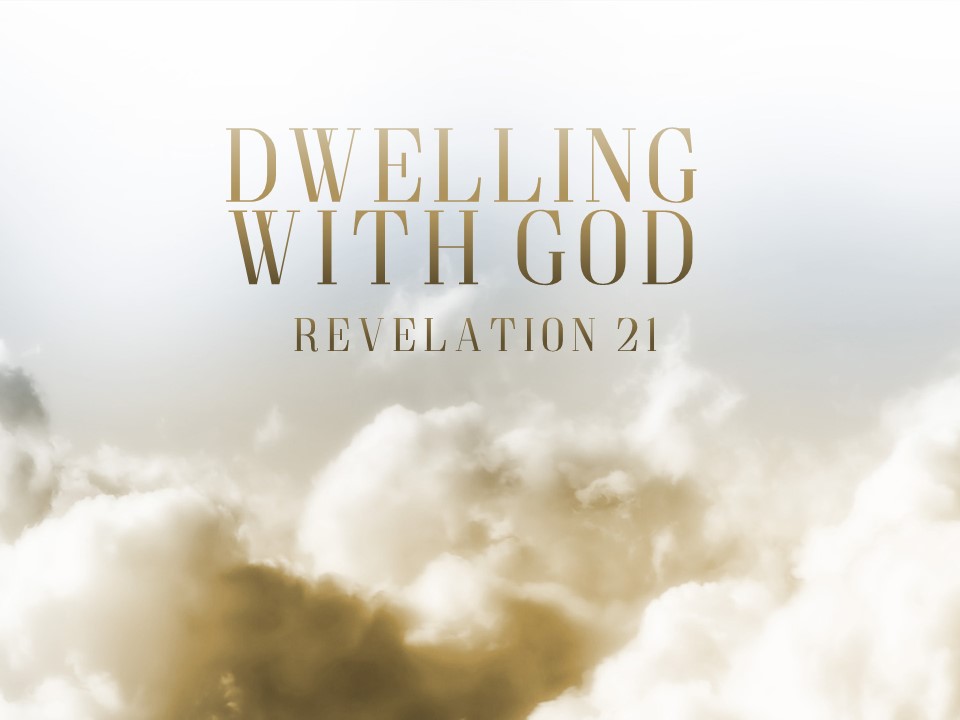